Information Systems Today: Managing in the Digital World
Ninth Edition
Chapter 4
Enabling Business-to-Consumer Electronic Commerce
Copyright © 2015, 2012, 2009 Pearson Education, Inc. All Rights Reserved
[Speaker Notes: If this PowerPoint presentation contains mathematical equations, you may need to check that your computer has the following installed:
1) MathType Plugin
2) Math Player (free versions available)
3) NVDA Reader (free versions available)]
Learning Objectives
4.1 Describe different approaches to competing in cyberspace as well as different forms of electronic government and fintech
4.2 Describe business-to-consumer electronic commerce strategies
4.3 Understand the keys to successful electronic commerce websites and explain the different forms of Internet marketing
4.4 Describe mobile commerce, voice commerce, consumer-to-consumer electronic commerce, and consumer-to-business electronic commerce
4.5 Describe how to conduct financial transactions and navigate the legal issues of electronic commerce
Learning Objective 4.1
Describe different approaches to competing in cyberspace as well as different forms of electronic government and fintech
E-Commerce and E-Government
Types of Electronic Commerce
E-Government
Managing Financial Transaction on the Web
Types of Electronic Commerce (1 of 2)
Electronic commerce (EC) is not limited to transactions between businesses and consumers (B2C)
Also used business partners and others to conduct business (B2B), which is the largest form of EC in terms of revenue
Business between consumers (C2C) is big online
Social commerce represents organizations trying to leverage social networks to build lasting relationships
Mobile commerce (MC) is expected to reach 45% of retail by 2024
Types of Electronic Commerce (2 of 2)
E-Government
Government-to-Citizens (G2C)
Government-to-Business (G2B)
Government-to-Government (G2G)
E-government initiatives include interaction with citizens, corporations, and other governments
Managing Financial Transactions on the Web
Disintermediation has enabled many firms to provide many financial services directly to the consumer
E-banking and online brokerage
Paying bills online using electronic bill pay
People can turn to multiple sites to get the latest information about stock prices
Fintech
Refers to technologies that support activities in the financial sector.
Ranges from crowdfunding platforms to online-only banks
Learning Objective 4.2
Describe business-to-consumer electronic commerce strategies
Business-to-Consumer E-Commerce
E-tailing: Capabilities and Opportunities
Benefits of E-tailing
Drawbacks of E-tailing
Business-to-Consumer E-Commerce Strategies
Brick and Mortar – consists of retailers operating solely in physical retail stores
Click and Mortar – consists of retailers who use both physical retail stores and online stores
Click Only – consists of retailers who use online sales only
E-tailing: Capabilities and Opportunities (1 of 2)
Firms from across the world can effectively compete for customers and gain access to new  markets
Disintermediation consists of cutting out the “middleman” and reaching customers more directly and efficiently
The Long Tail refers to the ability to cater to niche markets instead of selling mainstream products
Mass Customization refers to firms that can tailor their products and services to meet a customer’s particular needs
E-tailing: Capabilities and Opportunities (2 of 2)
Group buying consists of many people agreeing to purchase the product or service to get significant discounts
New Revenue and Pricing Models
Menu-driven pricing models consists of companies selling products or services at a set price they determine
Dynamic pricing models consists of offering consumers discounts on various products and services
Social Commerce is the use of social media to influence shopping behavior
Mass Customization
Mass customization generates additional value for customers and profits for producers
Dynamic Pricing Model
Priceline.com lets consumers name their own price for travel-related services
Benefits of E-tailing
Product benefits: With no store size and shelf space restrictions, companies can sell a far wider variety of goods
Place benefits: Internet storefronts are available on almost every computer connected to the Internet
Price benefits: Online retailers are efficient, with high volumes and low overhead that allow for very competitive pricing
Drawbacks of E-tailing
Trust
This is especially a concern for new online businesses without a proven track record
Direct Product Experience
E-tailing doesn’t provide sensory information
Product Delivery and Returns
Except for direct downloads, e-tailing requires additional delivery time for products
Returns may also be a hassle, compared to just going to the store
Learning Objective 4.3
Understand the keys to successful electronic commerce websites and explain the different forms of Internet marketing
Electronic Commerce Websites and Internet Marketing
Designing Websites to Meet Online Consumers’ Needs
Internet Marketing
Designing Websites to Meet Online Customers’ Needs
Structural Firmness
No bad links, understandable error messages, privacy/security, speed
Functional Convenience
Ease of use, simple navigation, user feedback, help features, on-click ordering, flexible payment, order tracking
Representational Delight
Aesthetically pleasing, professional look and feel, color/font/images, consistent layout, no clutter
The Online Consumers’ Hierarchy of Needs
In a perfect world, an organization would strive to meet all three sets of characteristics
In reality, businesses constantly have to make trade-offs between complexity, resource limitations, and other factors
Internet Marketing
A fundamental mistake companies make when building an online business is assuming that if you build it, they will come
Businesses must attract visitors to their site and away from thousands of other sites
By 2023, companies will spend US$150 billion on internet marketing
Search Marketing
By 2023 US will spend US$86 billion on search marketing
Companies use search engine optimization (SEO) to boost their rankings in search engines
Google’s AdWords ensures high-quality leads by using key words (Paid Search)
Learning Objective 4.4
Describe mobile commerce, voice commerce, consumer-to-consumer electronic commerce, and consumer-to-business electronic commerce
Mobile Commerce, Voice Commerce, Consumer-to-Consumer EC, and Consumer-to-Business EC
Voice Commerce
C2C EC
C2B EC
Tablets are often used as “couch computers”
Mobile EC
Services can be offered tailored to a person’s needs based on their current location
Consumers use mobile apps to make purchases while on the go
Product and Content Sales
Mobile users increasingly use their mobile devices to purchase products or content on the go
Businesses must decide whether to build apps for different platforms and form factors
Opportunities and Threats of C2C EC
E-Auctions and Online Classifieds
E-Auctions
Individual sellers can sell or barter items at online auctions
Consumers place bids
Examples: eBay.com and swap.com
Revenue model based on small transaction fees, highly profitable
Online Classifieds
Just advertising, no online transactions
Freecycling
Examples: craigslist.com
C2B EC
Relatively new phenomenon, consumers can sell small pieces of work (e.g., photos) or services to businesses
It might be argued that anyone who made a living doing this is actually in business for themselves
Learning Objective 4.5
Describe how to conduct financial transactions and navigate the legal issues of electronic commerce
Securing Payments and Navigating Legal Issues in EC
Securing Payments in the Digital World
Legal Issues in EC
Securing Payments in the Digital World
Must be sure that online transactions are secure
Issues related to different forms of online payments are:
Payment Services—involves the use of independent payment services such as PayPal, Google Wallet
Cryptocurrencies—involves the use of a non-banking currency such as Bitcoin
Managing Risk—businesses are financially liable for fraudulent transactions, thus look for these and sometimes reject risky transactions
Bitcoins
Figure 4-18 here, missing from the Images file
In the Bitcoin network, transactions are stored on a public ledger in the form of a blockchain.
Ways to Protect Yourself When Shopping Online
Possible Indicators of Fraud
Email addresses
Shipping and billing addresses
Transactions patterns
Legal Issues in EC
Taxation
Sales taxes
Internet Tax Freedom Act: Internet sales are treated like mail-order sales
Digital Rights Management
Preventing unauthorized duplication
Restrict which devices can play media
Limit number of times media can be played
Net Neutrality
Should the Internet be open? Or should Internet access come first to the highest bidder?
End of Chapter Content
Managing in the Digital World: Taobao and the World of E-commerce
Taobao is the largest digital marketplace in China
By 2020 more registered users (500 million) than the population of the United States
Online marketplace for multiple companies
Online consumer-to-consumer sales, much like eBay
Notorious for piracy and counterfeit goods
JD.com new-fast growing competitor
Invests heavily in the own logistics solutions
Sales in China pose huge logistics headaches
Greatest barrier is trust
People fear being defrauded
Coming Attractions: The AI Hedge Fund
In the past hedge fund and money managers have relied on mathematical and statistical models
Now A  I is used to emulate human intelligence in making trading decisions
Machine learning algorithms bring together data from many sources to improve these models
Critics doubt the A I approach will be any better than the existing players in the future
If A I succeeds, and everyone has the same programs how will one be competitive over another?
Ethical Dilemma: The Ethics of Reputation Management
Online reviews can be critical to a customer’s buying decision
Biased and fake reviews can affect a business’s profitability, or even survival
Owners are tempted to post fake positive reviews
Competitors are tempted to post fake negative reviews
Reputation management can help offset negative biased reviews, but poses ethical dilemmas
Security Matters: Too Small to Be Hacked?
Cybercriminals steal data that can be converted into cash (credit card numbers, personal info)
They now have begun to take a user’s data hostage by encrypting it
Demands ransom payment to unlock data
If paid, will the data be released?
Experts recommend paying a 3rd party to maintain system security
Technology alone cannot protect a business if the system user is the weak link
When Things Go Wrong: Buying Likes
Many businesses entice users to “like” their business page on Facebook, Twitter, or other social media sites for some reward
Campaigns and contests can be deeply biased by automated “like” and votes, giving unfair advantage to users who game the system
Social media platforms try to suppress this type of devious behavior, but it can be a cat-and-mouse game
Green I T: Green Online Shopping
Fossil fuel requirements
Retail shopping – use  cars to drive to many stores in different locations
Online shopping – most of the fuel use is by delivery vehicles
Incredible amounts of cardboard boxes are needed to prevent damage to the items in transit
Primary drivers of energy consumption for online shopping are the packaging (boxes) and fuel for delivery of packages
Research suggests that online shopping might not be that green after all, due to increase in particulate matter emissions
Digital Density: Digital Payments
Advent of credit cards and electronic funds transfer have paved the way for the cashless society
Only half of all consumers are projected to use peer-to-peer (P2P) payments by the end of 2022
Most people carry their phones with them, thus digital payments are leading to a cashless society
Can discriminate against the 15% of the population who are underbanked and carry cash
Also lack of accessibility for older generations
There are privacy questions
Industry Analysis: Retailing
Retailing has embraced new technologies
Barcode scanning for price, inventory management, self-checkout
RFID functions like a barcode but uses wireless technologies, and can be integrated with other information technologies
New forms of electronic payment, whether by pin, phone barcode, near-field communications (NFC) technologies, or fingerprint, are gaining traction
Retail stores are increasingly using Bluetooth-enabled sales beacons to provide customers with real-time promotional offers
Copyright
This work is protected by United States copyright laws and is provided solely for the use of instructors in teaching their courses and assessing student learning. Dissemination or sale of any part of this work (including on the World Wide Web) will destroy the integrity of the work and is not permitted. The work and materials from it should never be made available to students except by instructors using the accompanying text in their classes. All recipients of this work are expected to abide by these restrictions and to honor the intended pedagogical purposes and the needs of other instructors who rely on these materials.
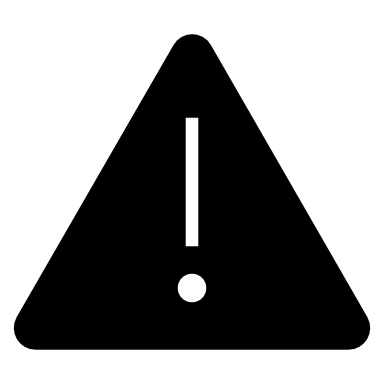 [Speaker Notes: If this slide was not included in the original PPT, it should be added.]